Career Boost
FFY 19 Snap Shot
130 reported homelessness
190 reported English as a second language
294 reported justice involved
186 participated in Voc. Training or PreApprenticeships
Actual
965
Goal
848
Career Boost Knowledge Base Has Moved
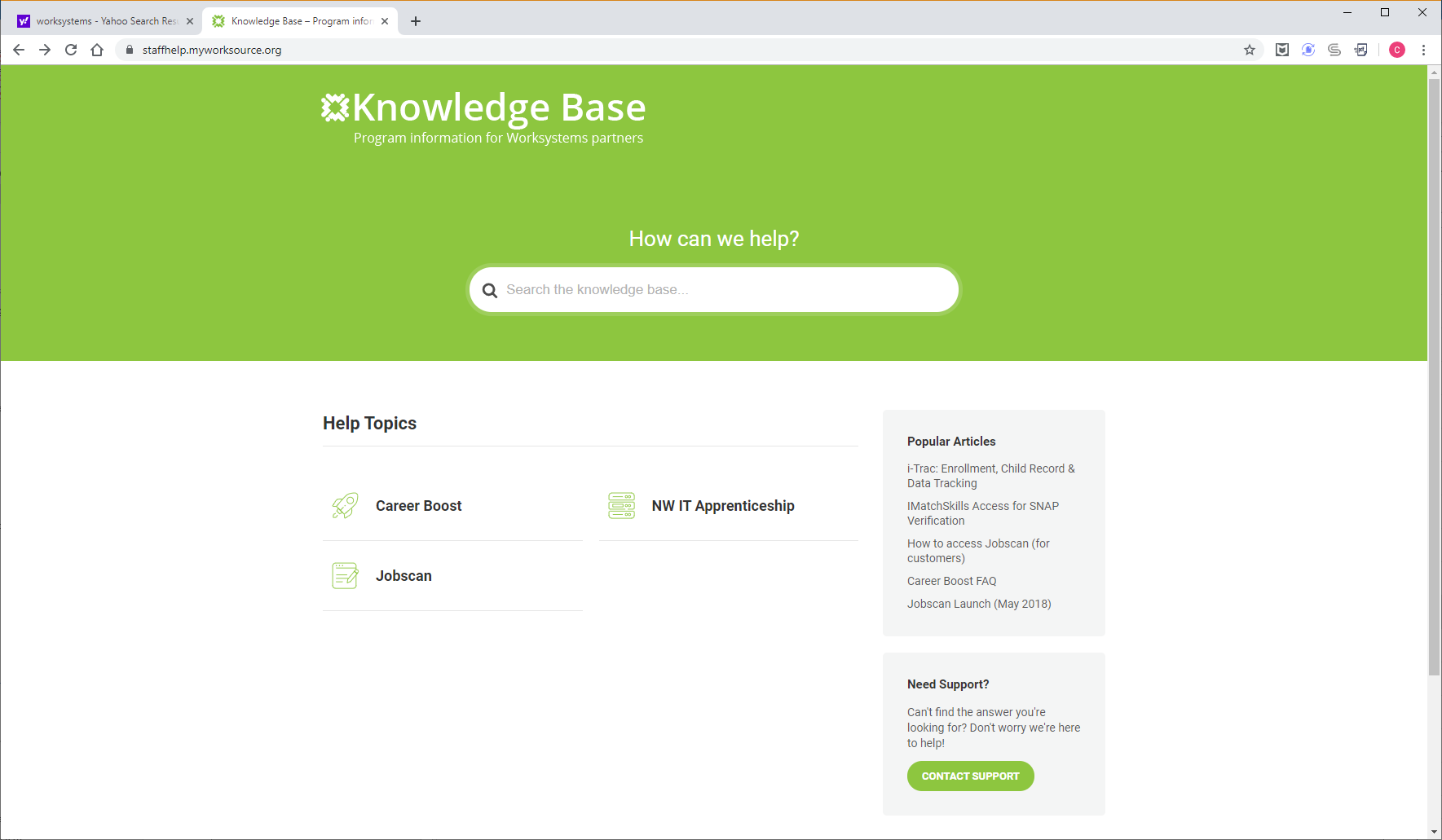 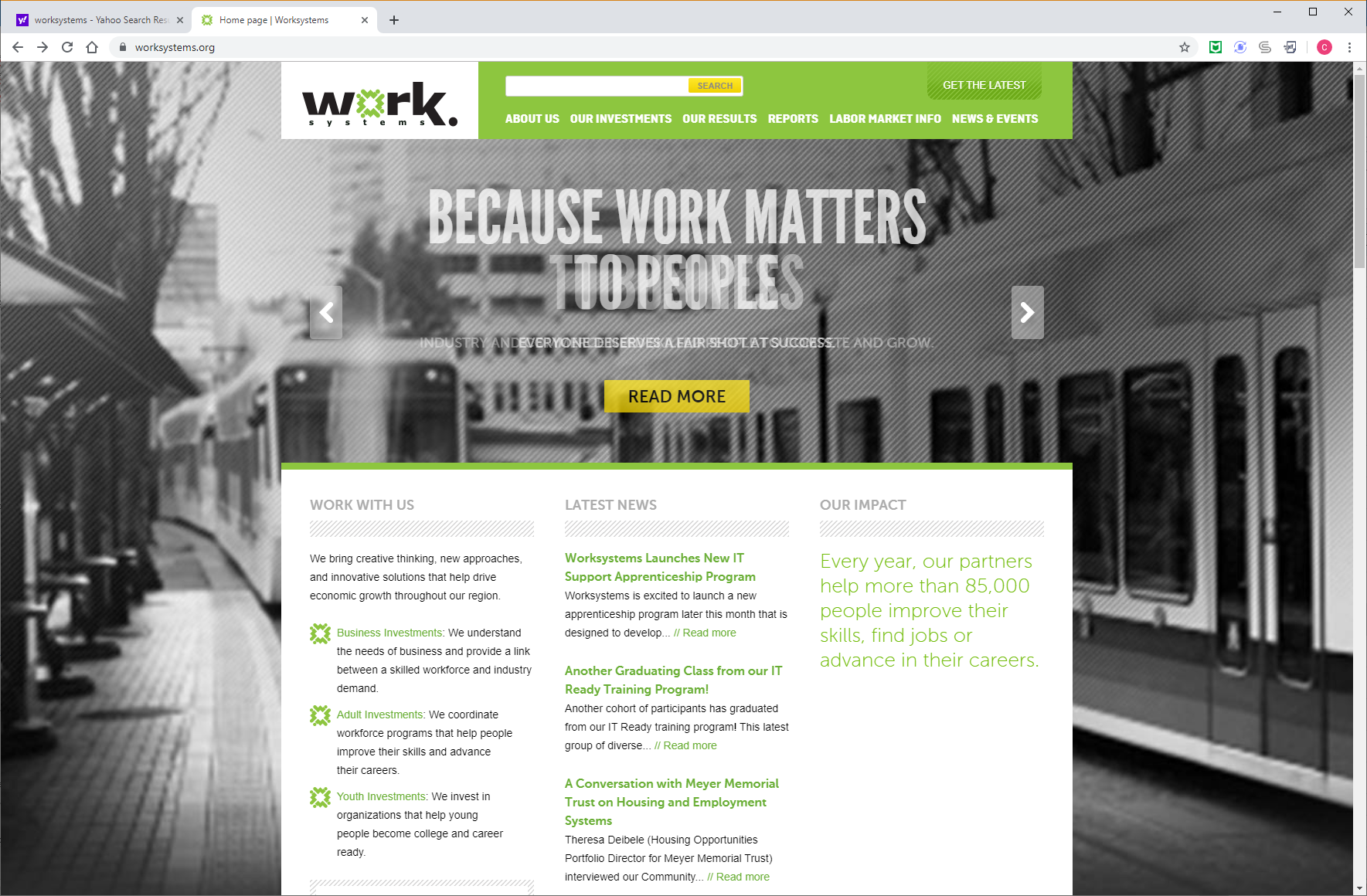 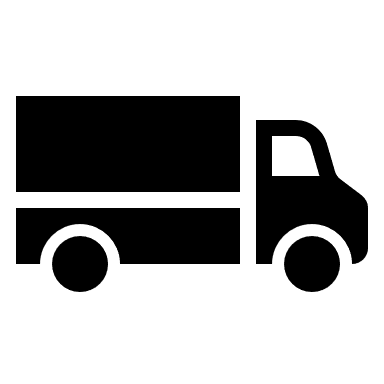 MOVERS
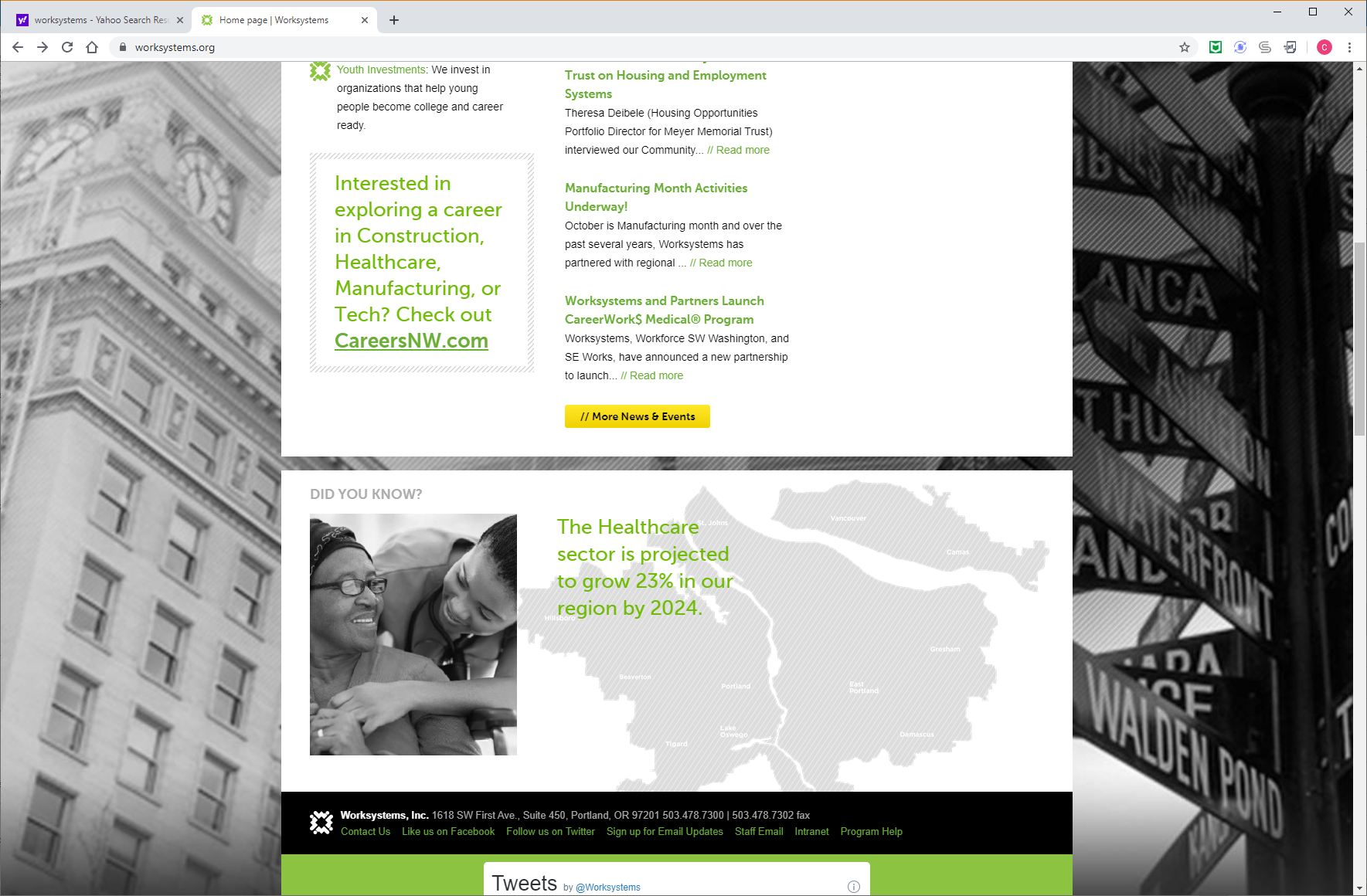 Find it on Worksystems’ home page https://www.worksystems.org 
Select Program Help from Worksystems’ web page footer
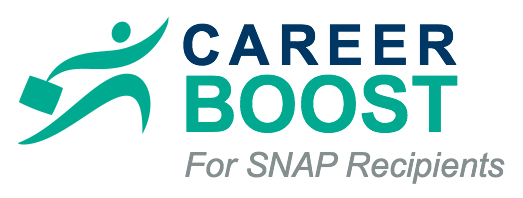 WorkSource Centers
Mission:
WorkSource Portland Metro’s (WSPM) goal is to help all job seekers find satisfying careers
STEP Services:
The five WorkSource Centers:
One-on-one Career Coaching including the ongoing assessment of customer needs and advisement of training and career opportunities in growing industries. 
Coaches also provide practical job readiness services like resume writing and practice interviews.
Training Scholarships in IT/Software, Manufacturing, Healthcare and Construction. 

There are 
2 WSPM Centers in Washington County
3 WSPM Centers in Multnomah County
Washington County
Beaverton-Hillsboro
How we recruit
SNAP Participants:
As the center with the longest running Career Boost partnership, we have established an effective referral process which has been recognized as a statewide best practice.
Washington County APN liaison communicates with APN/ HCNW agencies on Career Boost, SNAP 50/50, ABAWD and NCRC Step programs to discuss possibilities of training and employment services.
Washington County APN liaison attends networking meetings (with various types of community agencies) to discuss Career Boost related programs to new audiences.
Marketing by Welcome team.
Tualatin
How we recruit
SNAP Participants:
Welcome email sent each week to new and reregistered WSPM Tualatin customers who identify as public assistance recipient. with information about how to access Career Boost services
Marketing by Welcome team.
Coordination with center ABAWD team including co-staffing training requests.
WorkSource Tualatin is a calm oasis with excellent customer service and easy access to Career Boost training services.
Multnomah County
Gresham
How we recruit
SNAP
Participants:
Job search training is linked to Talent Link.
Career Coach works closely with clients to get them ready for Talent Link. 
Provide high intensity one-on-one entry into Talent Link and/or job placement.
Our Skills Team is cohesive, cross trained and knowledgeable about the Career Boost program.  They effectively identify eligible clients and refer them to our Career Boost Coach in a timely and smooth manner (i.e., warm hand off).
In our Scholarship Workshop, we talk about Career Boost, and how SNAP recipients receive priority of service (priority areas are low-income, unemployed or receiving public benefits). We recruit from the Scholarship Workshop.
We also identify eligible participants by partnering closely with our OED Welcome Team colleagues, who refer WorkSource clients to our Career Boost programs based on the knowledge they obtain during the Welcome conversation.
Because we work with so many Aligned Partners who are also Career Boost providers, we do a lot of coordination with partners around shared clients to maximize Career Boost resources and support for these clients. This approach also support our organization’s shared outcomes.
[Speaker Notes: WorkSource Gresham job search training and support is linked to our Talent Link program, so the Career Coach works closely with clients to get them ready to enter Talent Link. If a client is not quite ready to enter Talent Link, the Career Coach provides high intensity one on one coaching to prepare a client to enter Talent Link and/or move on to job placement.

The WSMPG Skills Team is very cohesive, and we all are cross trained and knowledgeable about the Career Boost program so that we can effectively identify eligible clients and refer them to our Career Boost Coach in a timely and smooth manner (i.e. warm hand off).]
Multnomah County
N/NE
How we recruit
SNAP
Participants:
WSPM N/NE has staff dedicated only to Career Boost customers providing career coaching, scholarship processing, connections to Talent Link and job placement services. 
N/NE also provides job preparation workshops, hands on resume building and job search tools.
Receive referrals from DHS navigators.
Share information with partners in the center and get referrals from them.
Check status of walk-in applicants and if they are eligible, offer to enroll them into Career Boost.
Disseminate information to the APN through liaisons.
Check the status of ITA applicants from APNs to see if they are eligible for Career Boost.
SE
How we recruit
SNAP
Participants:
WSPM-SE provides customer-centered services.  We offer a wide variety of programs and services, several specific to SNAP recipients.  No appointment is required to engage with service.
WSPM SE offers weekly Career Boost Information Sessions.
Staff work closely with the OED ABAWD team to source referrals.
We have DHS SNAP Navigators on site during the week who help to direct referrals and promote CB programs.
[Speaker Notes: WorkSource Gresham job search training and support is linked to our Talent Link program, so the Career Coach works closely with clients to get them ready to enter Talent Link. If a client is not quite ready to enter Talent Link, the Career Coach provides high intensity one on one coaching to prepare a client to enter Talent Link and/or move on to job placement.

The WSMPG Skills Team is very cohesive, and we all are cross trained and knowledgeable about the Career Boost program so that we can effectively identify eligible clients and refer them to our Career Boost Coach in a timely and smooth manner (i.e. warm hand off).]
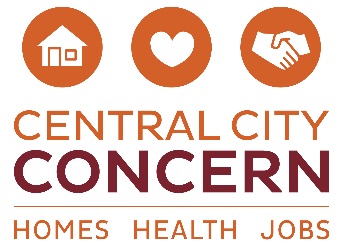 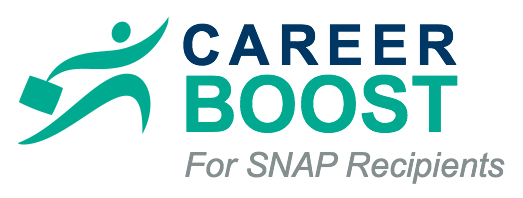 Central City Concern
Agency Mission:
Providing comprehensive solutions to ending homelessness and achieving self-sufficiency.
CCC assists customers with Career Planning to discover and plan short and long term goals toward career track employment. During initial engagement we determine if first steps are planning for training, job readiness and or job search. Whether starting a training or a new job, they receive support tools, services such as resume building, interviewing practice, soft skills and financial discussions for future self sufficiency planning needed.
STEP Services:
We want all Career Boost Providers to know that we have an understanding either from lived experience as a peer or other experience and a desire to help folks who have experienced disparity, judgement and oppression in our community.

 We want our customers to feel safe with us to be who they are.
How we recruit
SNAP
Participants:
CCC has transitional housing programs for individuals receiving SUDS treatment that have recently been homeless and suffering from addiction or mental illness. Our other referrals come through Transition Projects Inc. shelters with similar life challenges.
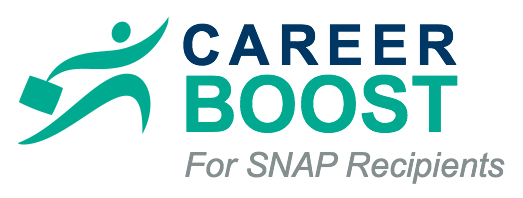 Community Action
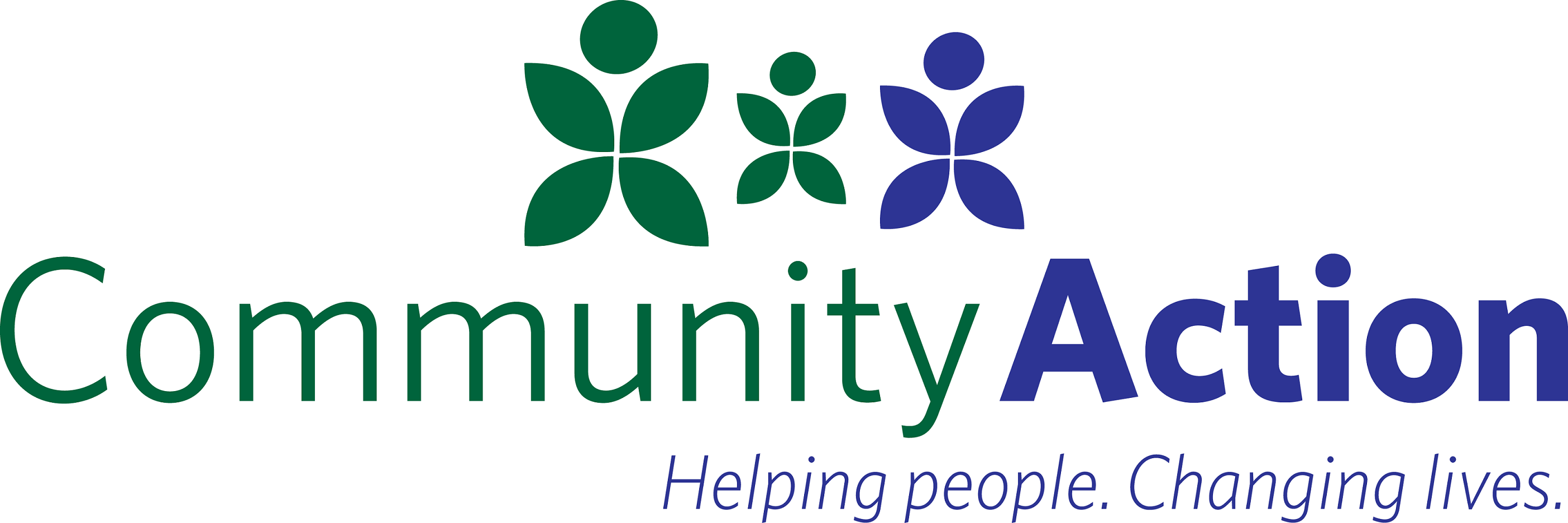 Agency Mission:
Community Action leads the way to eliminate conditions of poverty and create opportunities for people and communities to thrive.
We serve Washington County families, couples and single individuals.
Providing resources and connections to services such as: Energy Assistance, Head Start, Early Connections prenatal services, Weatherization, Housing and Homeless Services, Food Boxes.
Career advancement.
Job search, training and coaching.
STEP Services:
How we recruit
SNAP
Participants:
Referrals from WorkSource Staff Beaverton.
Visit WorkSource Tualatin once a week in order to make it easier for individuals that live in Tigard and Tualatin to enroll in Career Boost.
Send out bi-weekly reminders to agencies in Washington County to invite them to the information sessions.
Community Action referra.ls
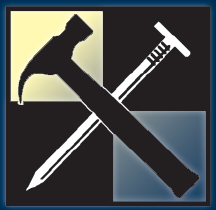 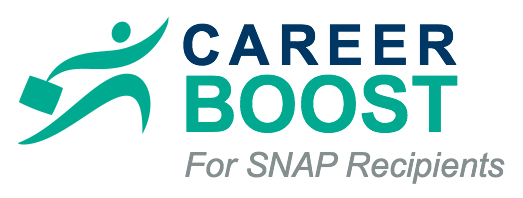 Constructing Hope
The mission of Constructing Hope is to rebuild the lives of people in our community by encouraging self-sufficiency through skills training and education in the construction industry. At Constructing Hope we serve people of color, people coming from incarceration, and low-income adults. A youth summer camp provides skills, motivation, and construction career pathways.
Agency Mission:
We offer four ten-week adult and one five-week youth pre-apprenticeship training programs that includes construction skills training, interpersonal education training, life-skills training, hands-on training and site visits for those seeking entry level careers or apprenticeship in the skilled construction trades -at no cost to participants.
The next class will start January 7, 2020.

Info sessions are held every Monday at 1:30pm

For more info or to apply:
www.constructinghope.org
STEP Services:
A large portion of our participants are already SNAP recipients upon entering our program and those that are not we assist in signing up. In addition, we let them know that by signing up for Career Boost they are eligible for enhanced focused coaching and case management to make sure they succeed in the program.  We are currently strategizing how to better recruit  and better serve SNAP recipients.
How we recruit
SNAP
Participants:
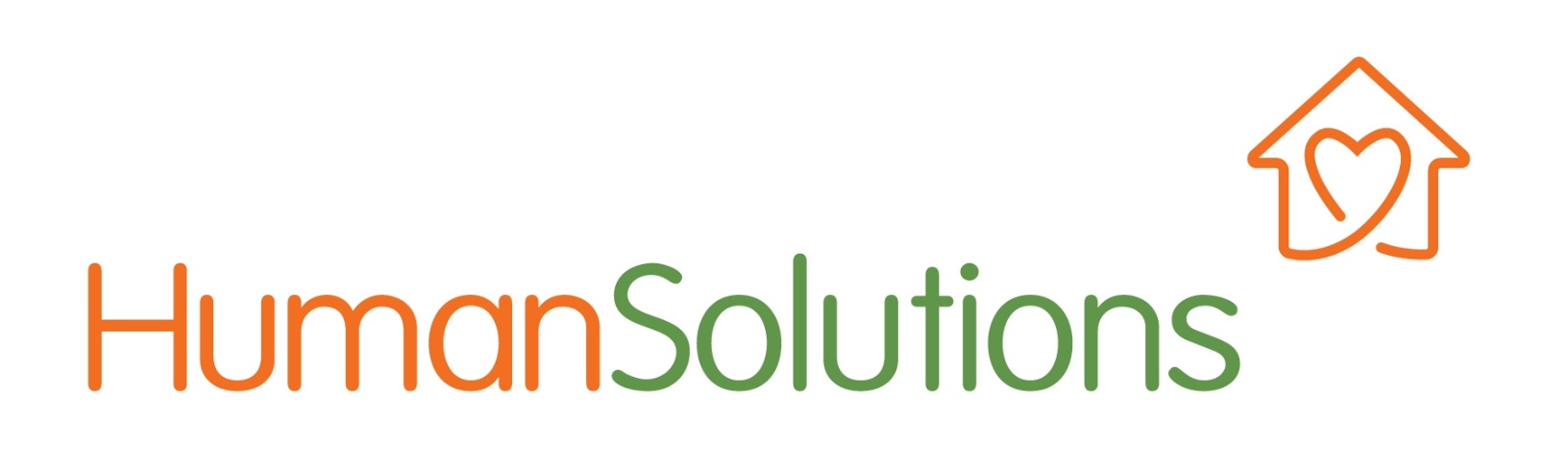 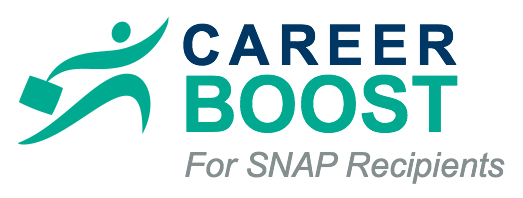 Human Solutions counters the forces that keep people and communities in poverty by building relationships and assets that create opportunity – today and for future generations. Here’s how:
We partner with people and communities impacted by poverty so they can achieve long-term housing and economic security.
We invest in affordable housing and community assets that contribute to strong, inclusive neighborhoods.                                               
We advocate with our community for policies and investments that expand housing and economic opportunity, eliminate wealth inequality and end poverty.  
East Portland/East Multnomah County, Oregon is our home and the heart of our investments, advocacy and programs.
Agency Mission:
We want all Career Boost Providers to know
STEP Services:
Job Search Training and Support
Retention for 90 days after Employment
Support Services
While we are a housing organization we don’t have the ability to provide housing for people, simply as a result of being enrolled into the employment program.
We have internal informational  sessions 
We get direct referrals from other Human Solution staff
We conduct a pre-employment 6 week skills workshop (Skills2Work) that refer participants into the program.
We partner with Community Works and other DHS providers to ensure they are aware of the services.
How we recruit
SNAP
Participants:
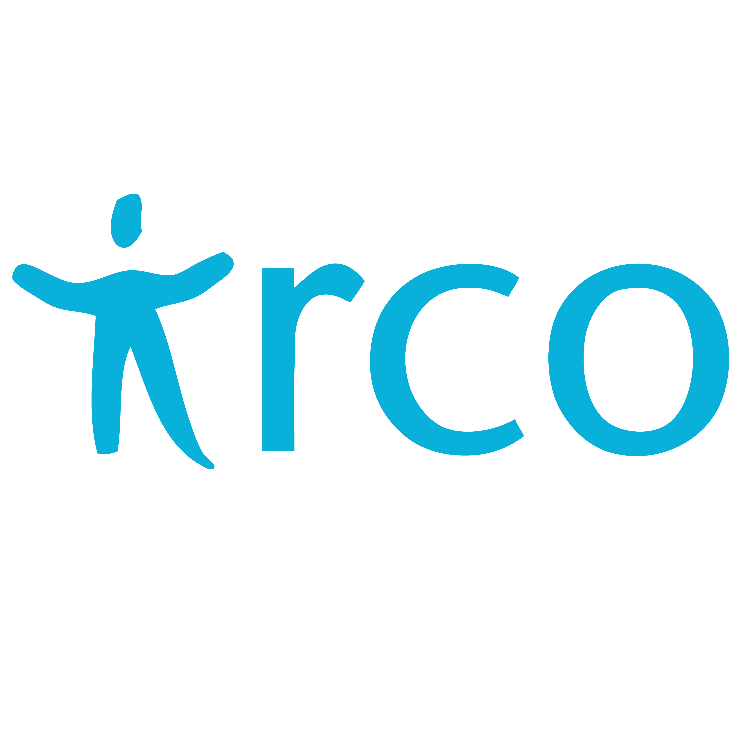 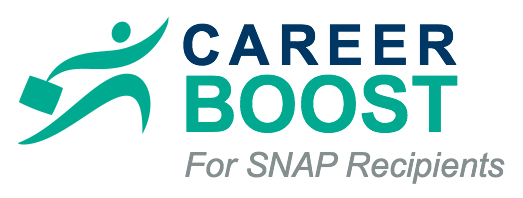 Immigrant & Refugee Community Organization
To promote the integration of refugees, immigrants and the community at large into a self-sufficient, healthy and inclusive multi-ethnic society.
Agency Mission:
Job search and training services in a culturally appropriate and linguistically-diverse manner. 
IRCO has multicultural staff making our services accessible to immigrant and refugee participants.  
Dedicated scholarship fund through WorkSource.
Support service while in training or during job search process. 
Co-enrolled in other programs in our workforce development department.
Since forming over 43 years ago, IRCO’s core has been culturally specific empowerment through employment placement, but our services today extend far beyond to provide wrap-around services meeting the needs of our communities.
STEP Services:
Weekly information session (Wednesday, 2:00pm-3:30pm)
Internal referral from other departments at IRCO. 
A dedicated career coach who works between three of IRCO’s sites (Asian Family Center, Africa House and IRCO’s main office) to do on site recruiting. 
Periodic outreach at community events to reach out to wider community.
Word of mouth from previous participants.
How we recruit
SNAP
Participants:
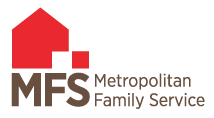 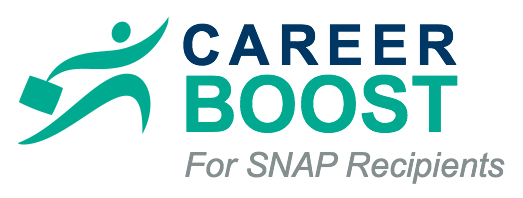 Metropolitan Family Services
Agency Mission:
Metropolitan Family Service helps people move beyond the limitation of poverty, inequity and social isolation. 
We serve clients at all ages of the lifespan. From kindergarten readiness, to in-school programs with all age levels, to adult economic empowerment services and to supporting older adults to stay connected to their community.
STEP Services:
We provide a range of Economic Empowerment services such as:
Financial coaching
Ways to Work
Free tax prep
IDA & more
Women’s Economic Empowerment Program– career planning and mapping, resume review, interview coaching, connection to training or education opportunities, support with transition to work, connection to our Ways to Work program, and financial capabilities services.
How we recruit
SNAP
Participants:
Historically we have only accepted referrals from our internal programs at MFS. However, we have found it difficult to find clients who meet SNAP 50/50 criteria so may accept outside referrals for clients who meet this criteria.
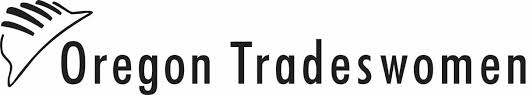 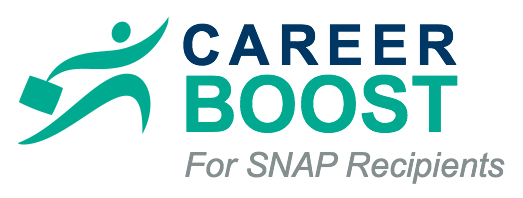 Agency Mission:
Oregon Tradeswomen helps to transform lives by building community and economic independence through empowerment, training, career education, advocacy and leadership development in the skilled trades.
STEP Services:
Free, 8-week pre-apprenticeship program for women, trans and non-binary people who are looking for entry level careers or apprenticeship in the skilled construction trades.
Next training opportunity is Spring 2020!

First step in applying for our Spring 2020 class is to attend an information session. 

Info sessions open for registration on Dec. 6, 2019
How we recruit
SNAP
Participants:
We are working on better targeting SNAP recipients for our training program. Currently, we recruit from the broader community and have many people that are SNAP eligible that we assist in getting signed up for benefits.
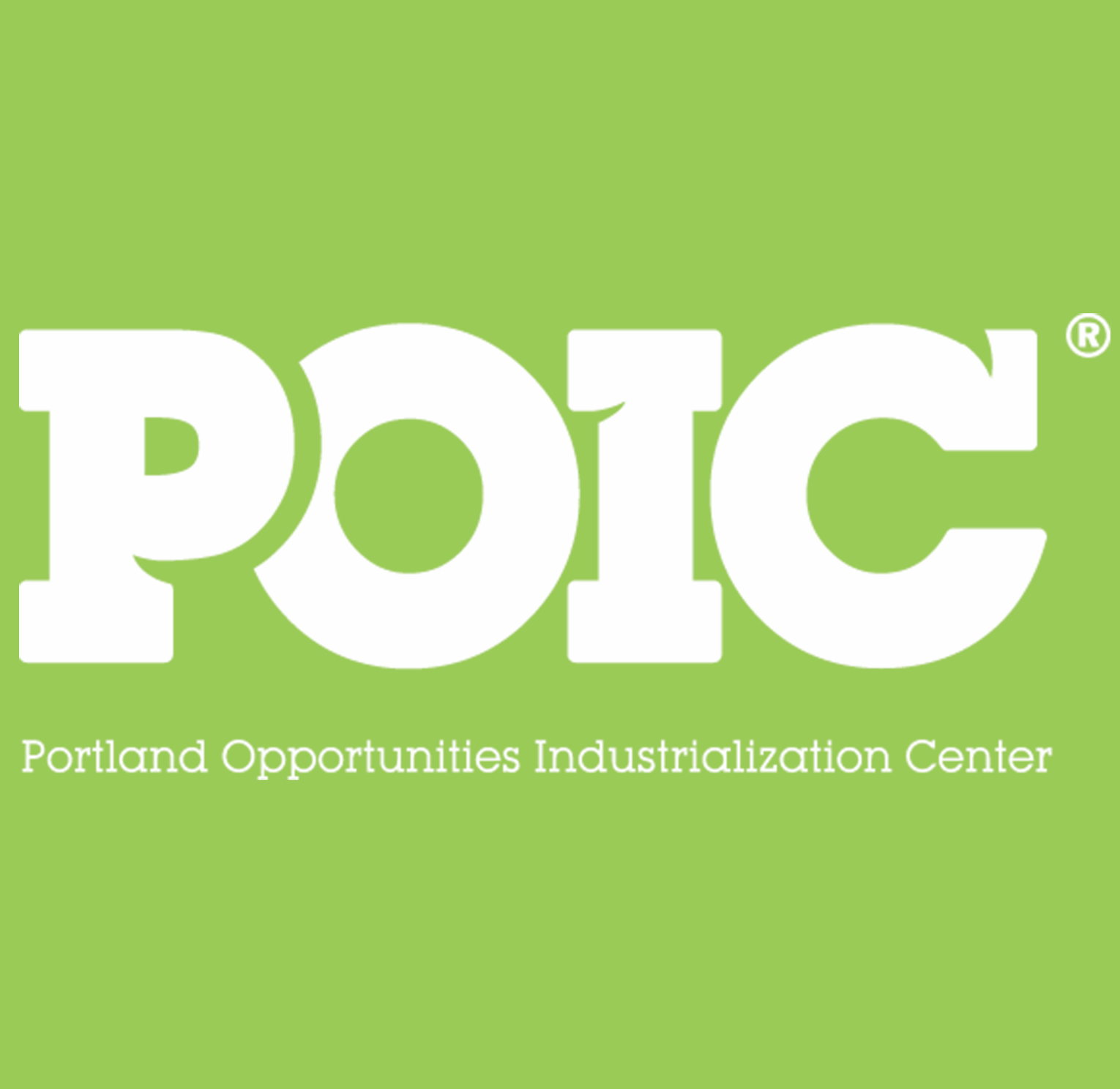 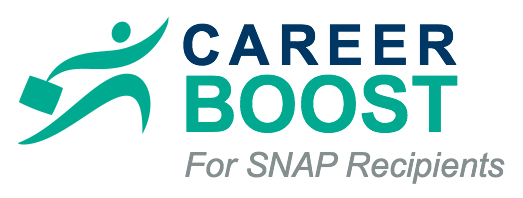 Portland Opportunity and Industrial Center
Portland Opportunities Industrialization Center and Rosemary Anderson High School are committed to the future success of at-risk youth through the age of 25 and into adulthood, providing the highest quality services in education , mentoring, family outreach, employment training and placement.
Agency Mission:
POIC has been in the Portland community for over 50 years supporting individuals with employment and training.

We believe all people have value
We believe all people can grow
We believe all people can contribute and build thriving communities
Career Boost - POIC Pre-Apprenticeship Program
	-priority population: 17-24 years old
Career Boost - POIC - A Home For Everyone – EOP
Career Boost – POIC NextGen (youth)
	-17-24 years old with barriers to employment
STEP Services:
How we recruit
SNAP
Participants:
Outreach to our liaison at WSPM
Many participants are SNAP eligible, but need help with navigation through the SNAP process
Referrals from community partners
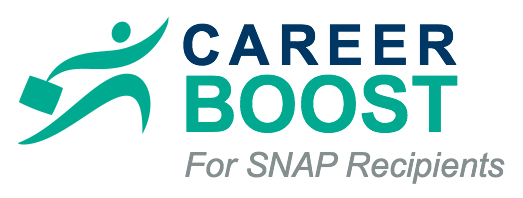 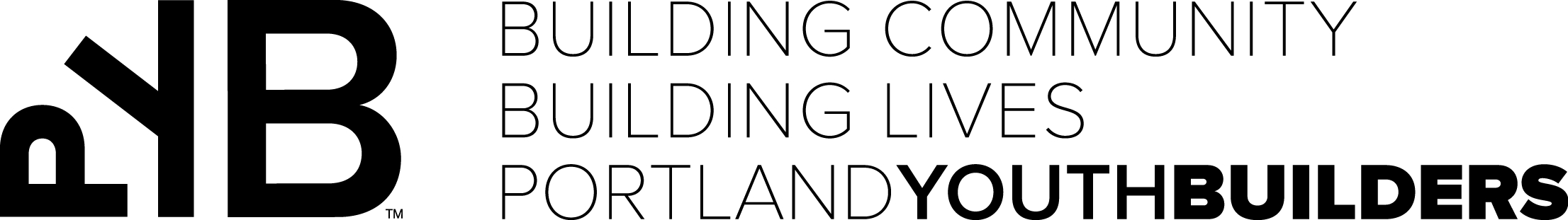 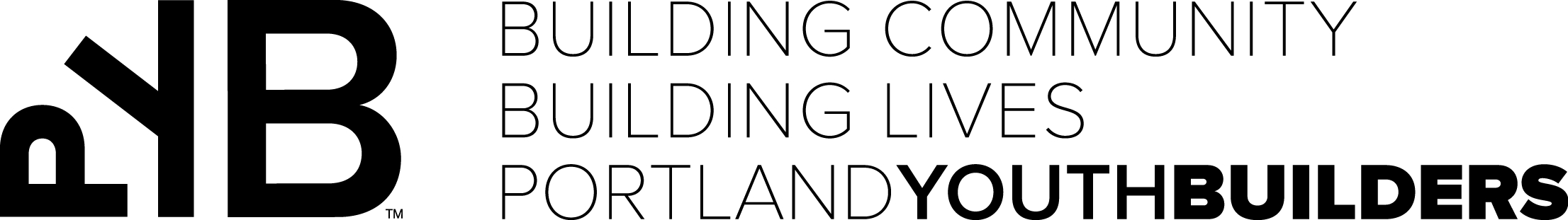 Agency Mission:
To support young people who are committed to changing their lives to become self-sufficient, contributing members of the workforce and their community.
STEP Services:
PYB’s YouthBuild program provides Job Search Training, Job Retention and Supportive Services to low-income youth ages 17 to 24 years old who are seeking to complete high school while completing job training in the in-demand pathways of Construction and Technology.
PYB’s job training programs offer hands-on, proficiency based education that lead to industry-recognized credentials and offer youth pathways to high-paying jobs.  PYB has decades of experience providing vocational training and has strong partnerships with apprenticeships and employers.
How we recruit
SNAP
Participants:
Partnerships with DHS and Community Based Organizations
Word-of-Mouth (our participants and alumni are the best recruiters)
Social Media
Info Sessions are held at PYB Thursdays at 3:30pm
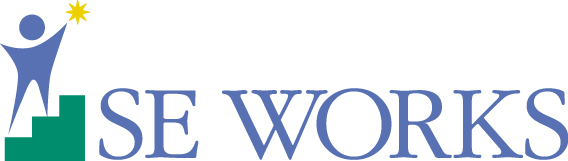 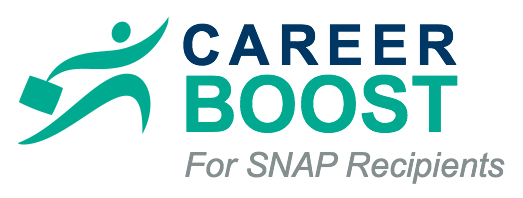 Agency Mission:
To strengthen the economic health and well-being of our diverse community by facilitating successful connections between job seekers and employers.
BankWork$: 8-week entry-level training, career coaching and placement support to prepare participants for careers in financial services.
Connect to Jobs: Career coaching, job development and placement for SNAP recipients with prior justice involvement.
New Start: Assists Multnomah County residents accessing reentry services. SNAP recipients get additional career coaching to prepare for occupational training and job search.
STEP Services:
We are customer focused
Programming is tailored to customer needs
Walk-in’s are welcome.  No appointment is needed.
How we recruit
SNAP
Participants:
We work closely with DHS, OED, ABAWD, WorkSource Centers, Department of Community Justice, Inverness Jail, and Multnomah Co. Sherriff’s Office to promote our STEP programs and encourage referrals.  We attend job fairs and health fairs to engage the community.  We use flyers and our website as sources of information.
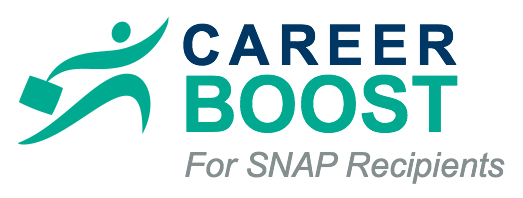 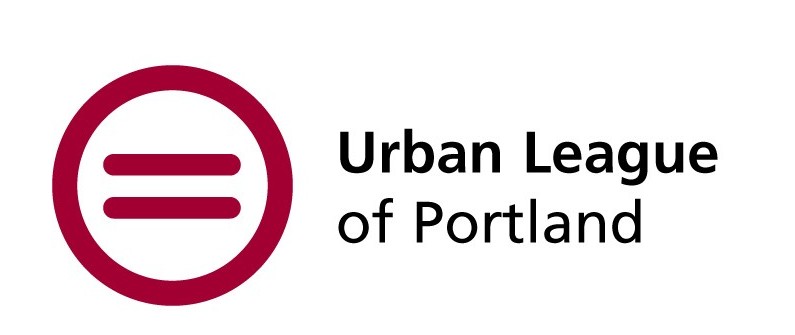 Urban League
Agency Mission:
Established in 1945, the Urban League of Portland is one of the oldest African American service, civil rights and advocacy organizations in the area. We are recognized as one of the leading voices for African Americans and other people of color in the region. The Urban League of Portland’s mission is to empower African Americans and others to achieve equality in education, employment, health, economic security and quality of life. We offer workforce services, community health services, summer youth programming, senior services, meaningful civic engagement opportunities, and powerful advocacy.
As a member of the Community Economic Opportunity Project we offer:
Career Mapping
Job Readiness Skills Training (Resume writing, Interviewing techniques, etc.)
One-on-one Job coaching & Placement
Transitional Employment
Retention Services
We want all Career Boost Providers to know

Everyone, regardless of their past, deserves the chance to work toward a stronger future for themselves, their families, and their communities.
STEP Services:
How we recruit
SNAP
Participants:
A majority of our participants are from internal, direct referrals from other Urban League programs. This allows us the ability to provide a full array of wrap-around services to our participants. Also, we work closely with WorkSource to identify people who are good candidates for our services.